Проект по патриотическому воспитанию 
с детьми 1 младшей группе. «Моя семья».













Подготовила:Барахоева Тамара Орешевна


МДОУ «Петушок»
г. Мышкин
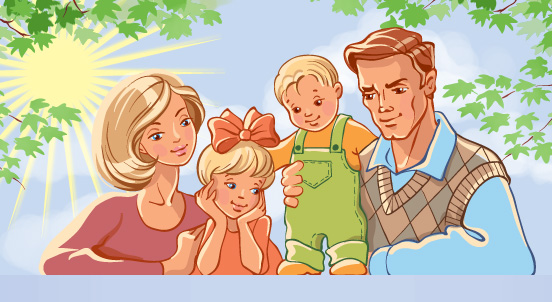 Участники проекта: дети 2-3 лет, родители воспитанников, воспитатели группы. 
Актуальность  темы: Воспитывать патриотизм необходимо с раннего детства, не забывая о том, что чувство патриотизма у каждого формируется индивидуально. Одним из ведущих факторов формирования патриотического сознания детей является воспитание любви к самому близкому окружению ребёнка – семье.
Цель проекта:  формирование предпосылок патриотического воспитания детей раннего возраста через взаимодействие с членами семьи и получения совместного конечного творческого продукта.
Задачи проекта:
воспитывать любовь и уважение к самым дорогим людям на земле;
закреплять знание детьми имён мам, пап, бабушек, дедушек;
развивать эмоциональную отзывчивость, чувство гордости за семью;
развивать игровые, познавательные, речевые способности детей.
побуждать к проявлению чуткости к эмоциональному и физическому состоянию близких людей.
Работа с родителями:
Консультация для родителей на тему:   «Важность семьи для детей раннего возраста».
Консультация для родителей на тему:  «Роль семьи в воспитании патриотических чувств ребёнка»;
Консультация  для родителей на тему:  «Семейные традиции»;
Консультация для родителей на тему «Создание пальчикового театра»;
Создание альбомов «Семейные праздники».
Работа воспитателей:
Подбор и изучение методической литературы по теме.
Составление картотеки стихов, потешек, пальчиковых игр о семье.
Создание альбома с сюжетными и предметными картинками.
Оформление фотогазеты «Моя семья».
Работа с детьми:
Рисование «Салют для пап».
Лепка «Самолёт мы слепим сами…».
Изготовление поделки для пап.
Изготовление поделок для мам, бабушек «Красивое платье для мамы».
Рисование «Цветочки для любимой мамочки».
1. Дать представление о том, какая мама – добрая, нежная, хранительница очага.
2. Воспитывать уважение к женскому полу, оберегать и защищать мам, бабушек, сестер. 
-Беседа с детьми о своих мамах «Я люблю свою мамочку», «Бабушкины руки».
-Рисование «Красивое платье для мамы»,
 «Цветочки для любимой бабушки», «Тюльпаны для мамы».
-Слушание песен, чтение стихов о маме, бабушке, празднике.
-Дид. игра «Дочки – матери».